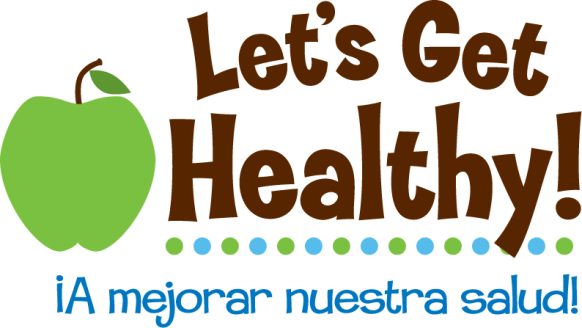 Self Enhancement, Inc.
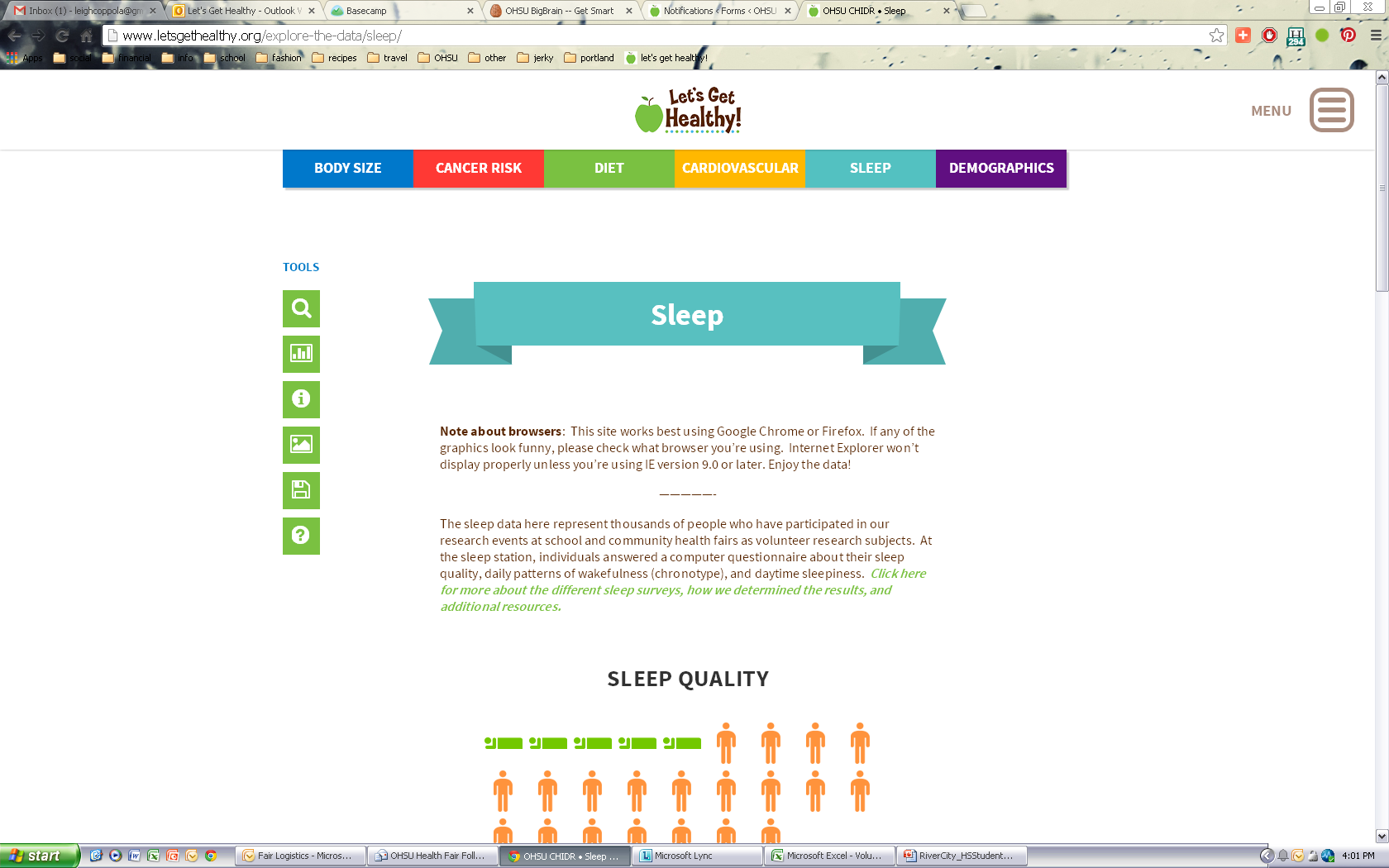 Let’s Get Healthy! visited Self Enhancement, Inc. on December 5th, 2013 and collected research data from 278 SEI students and community members.  
62 students completed the sleep station and their results are shown below.
Chronotype (also known as “diurnal preference”) refers to the time of day or night that a person feels at their best.
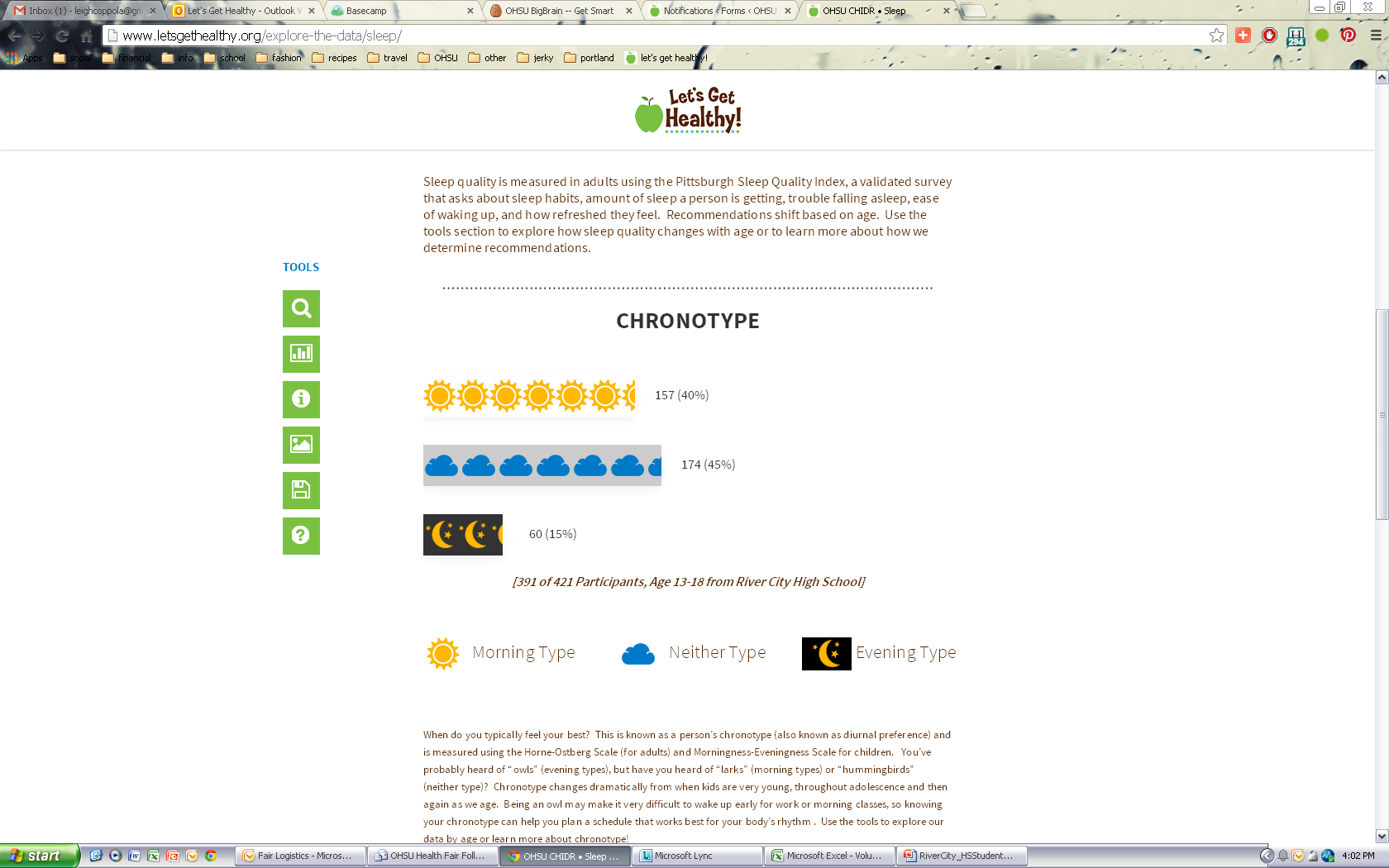 On school days, students wake up:
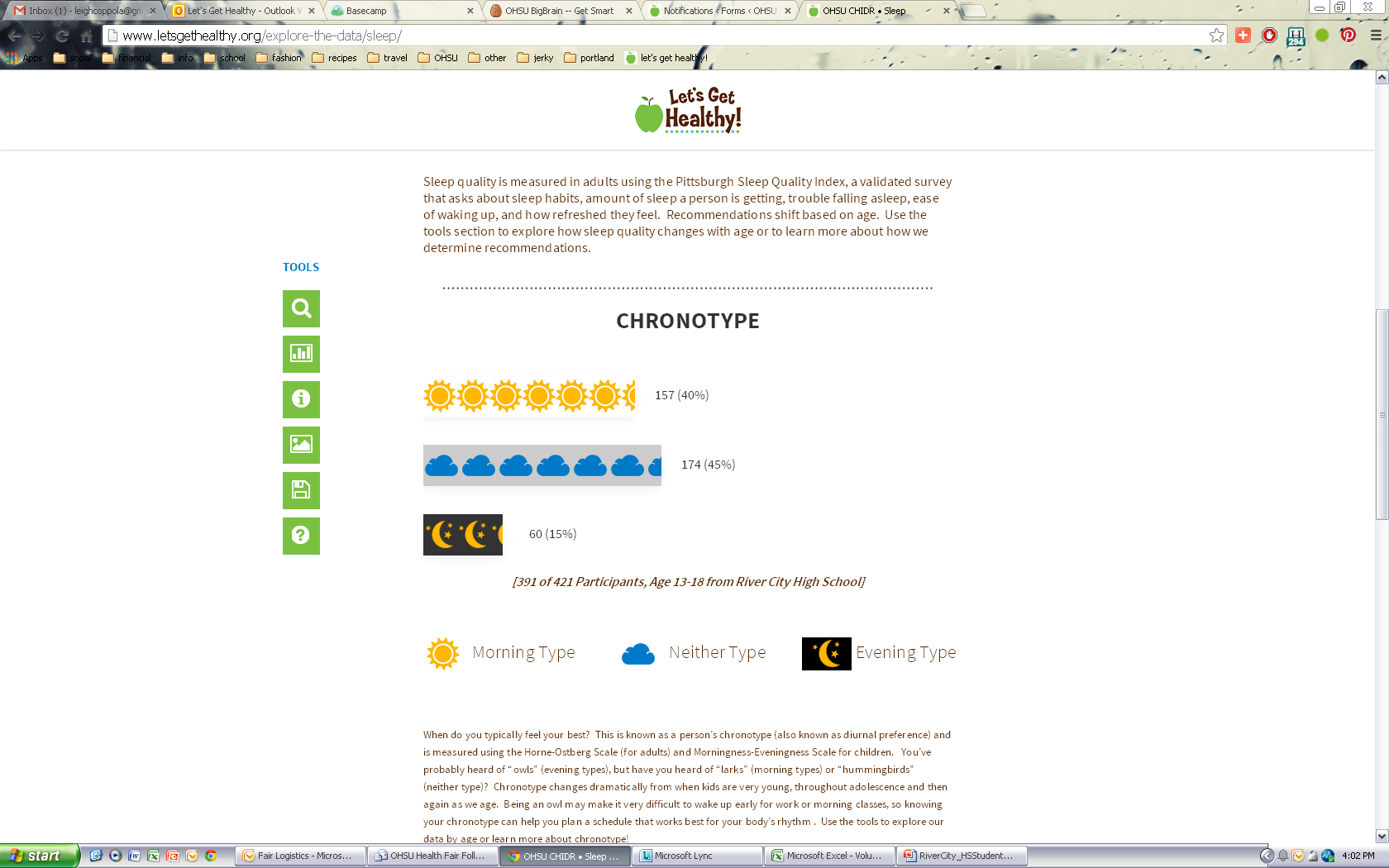 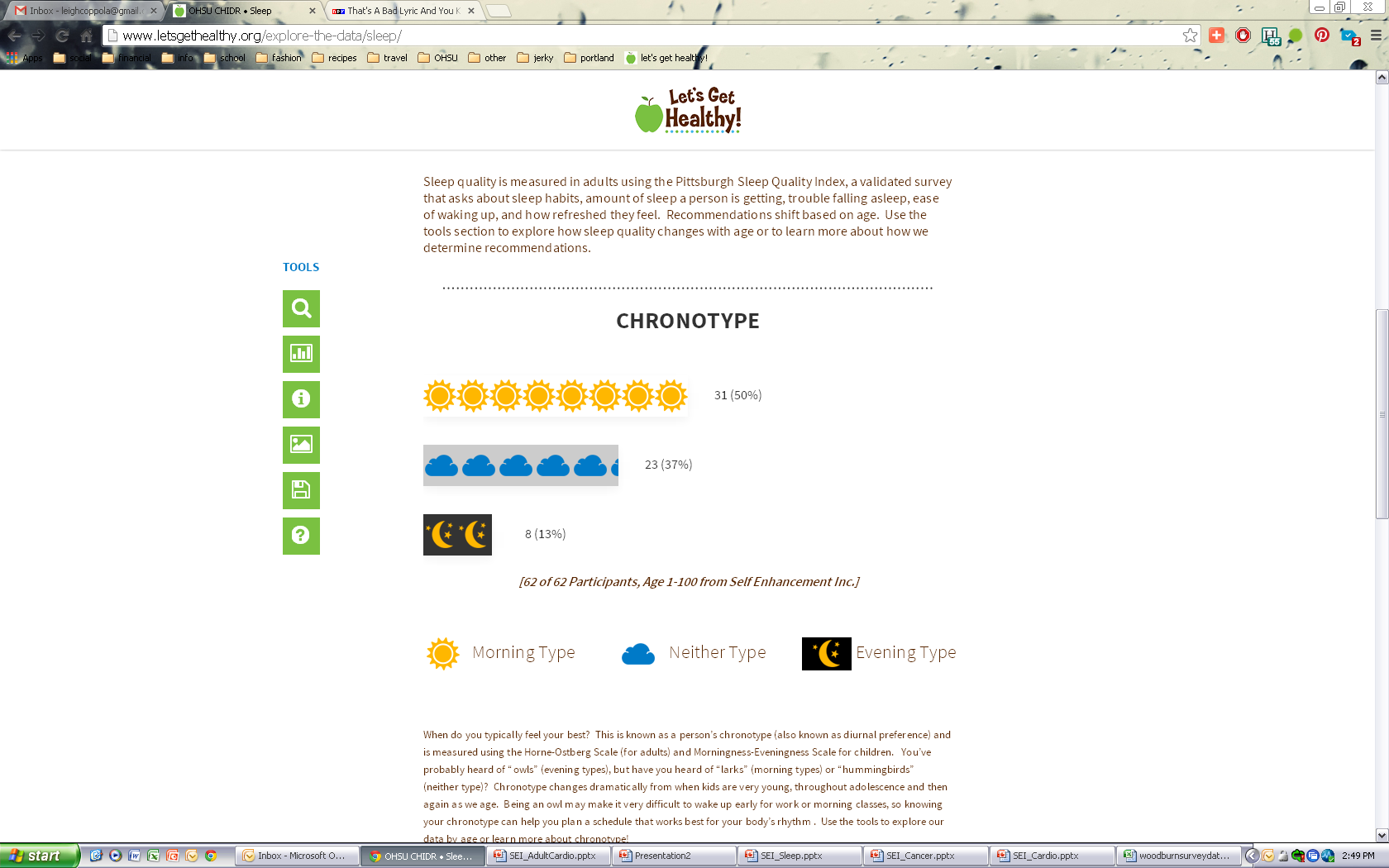 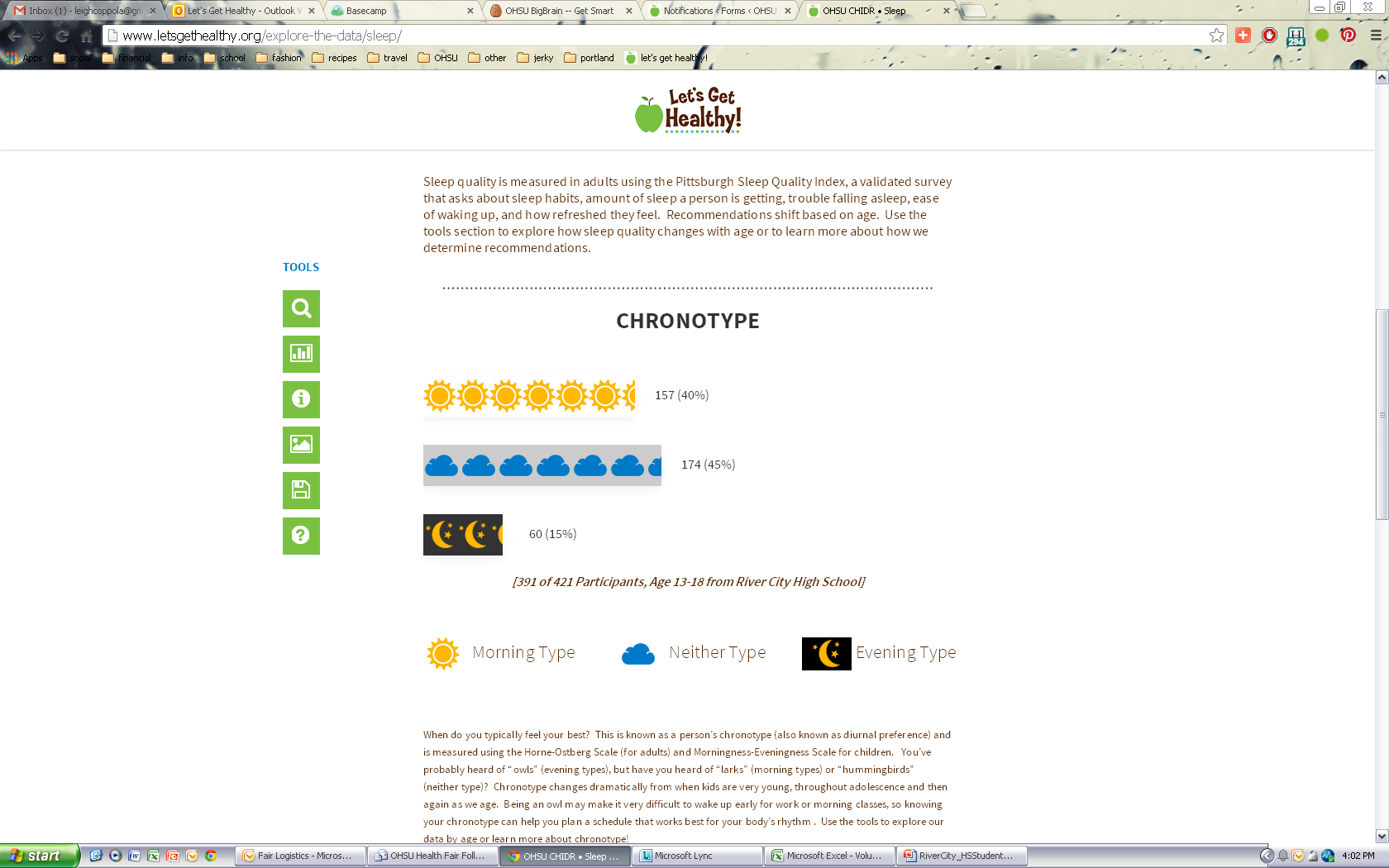 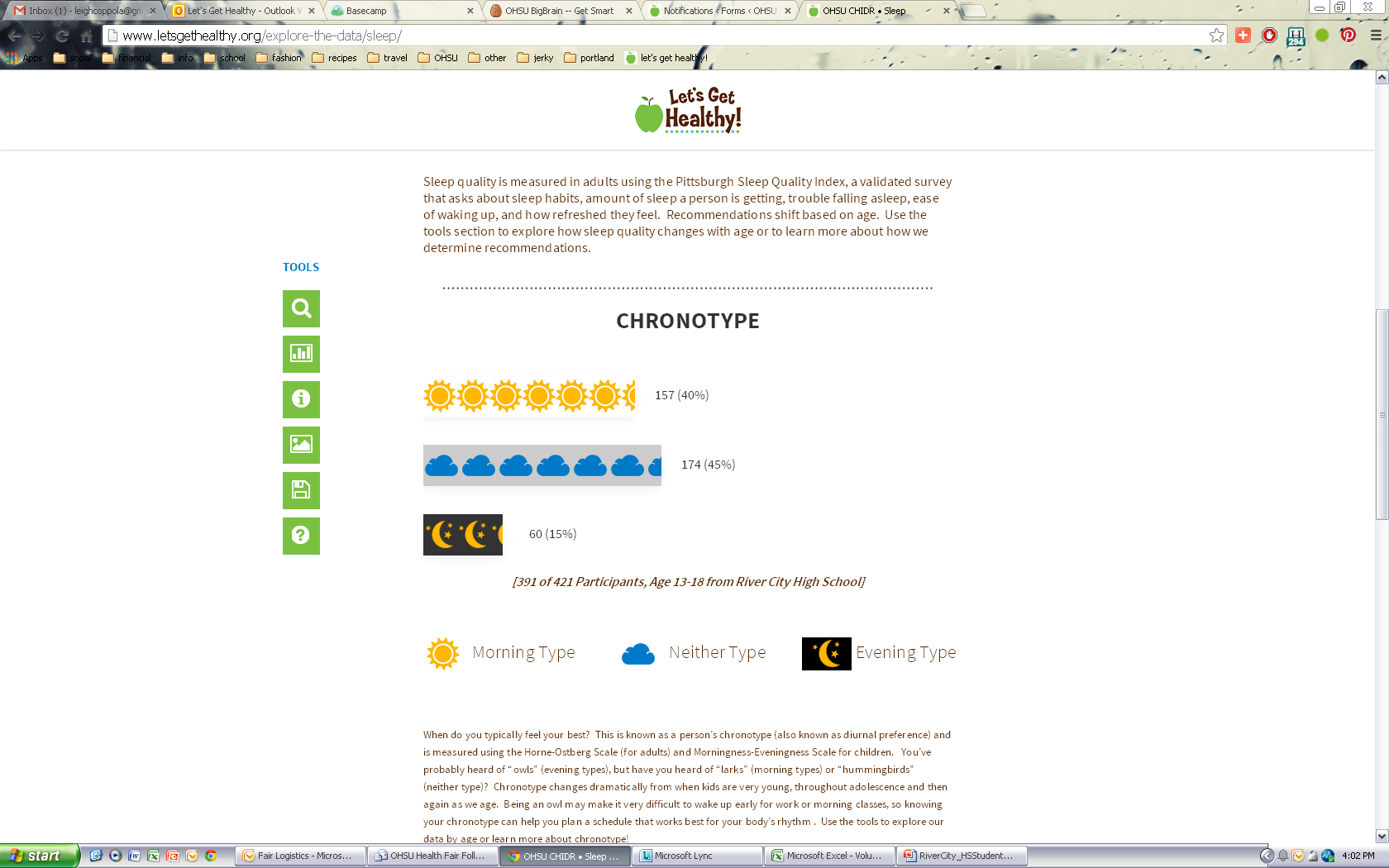 Average bedtime for students is 10:05 pm.
57%
of SEI students say they “always” or “frequently” think they need more sleep.
Average wake time for girls is 7:07 am and 6:15 am for boys on school days.
18% of students go to bed at midnight or later on school nights.
60% of SEI students say they fall asleep or get drowsy during class periods at least sometimes.
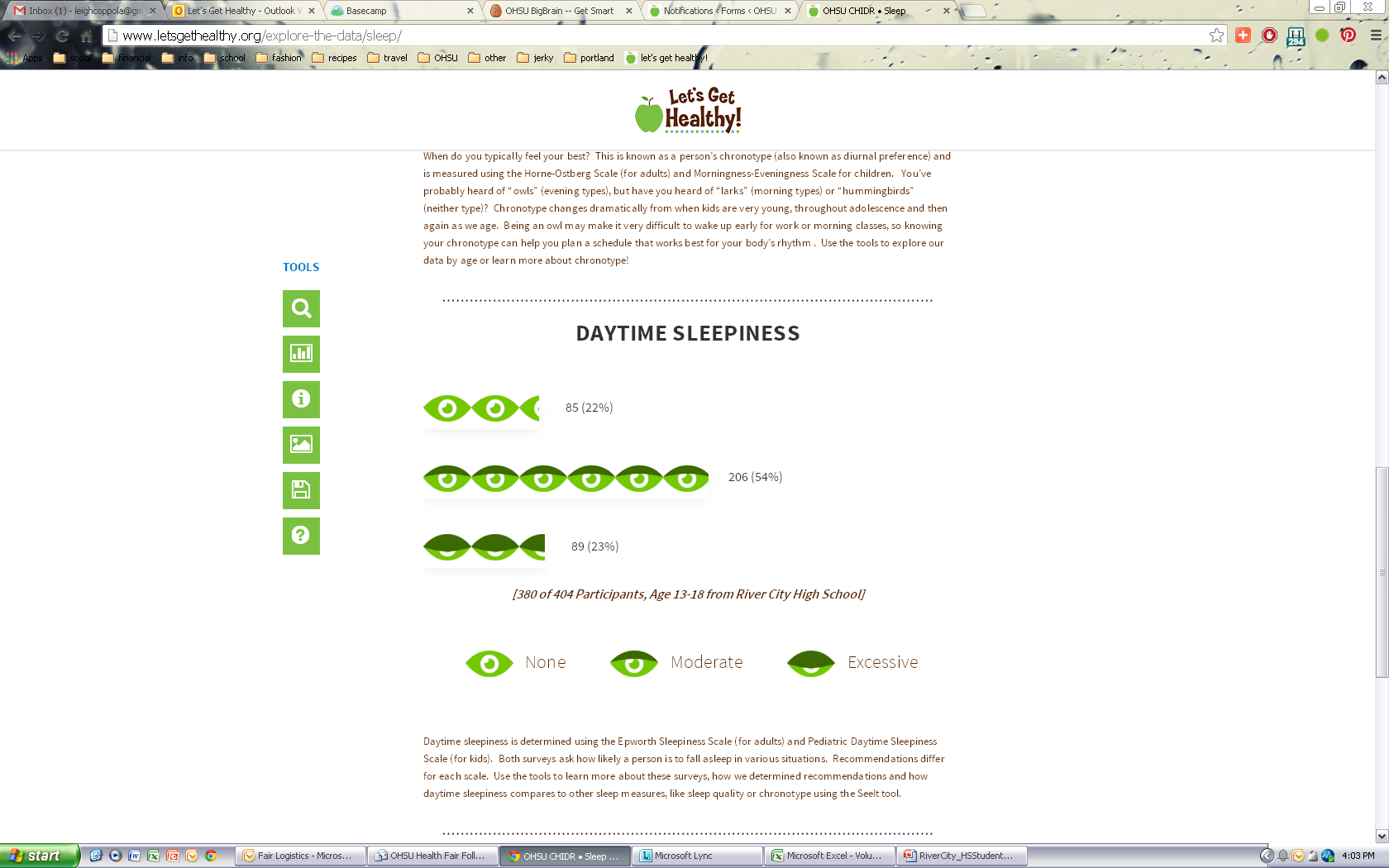 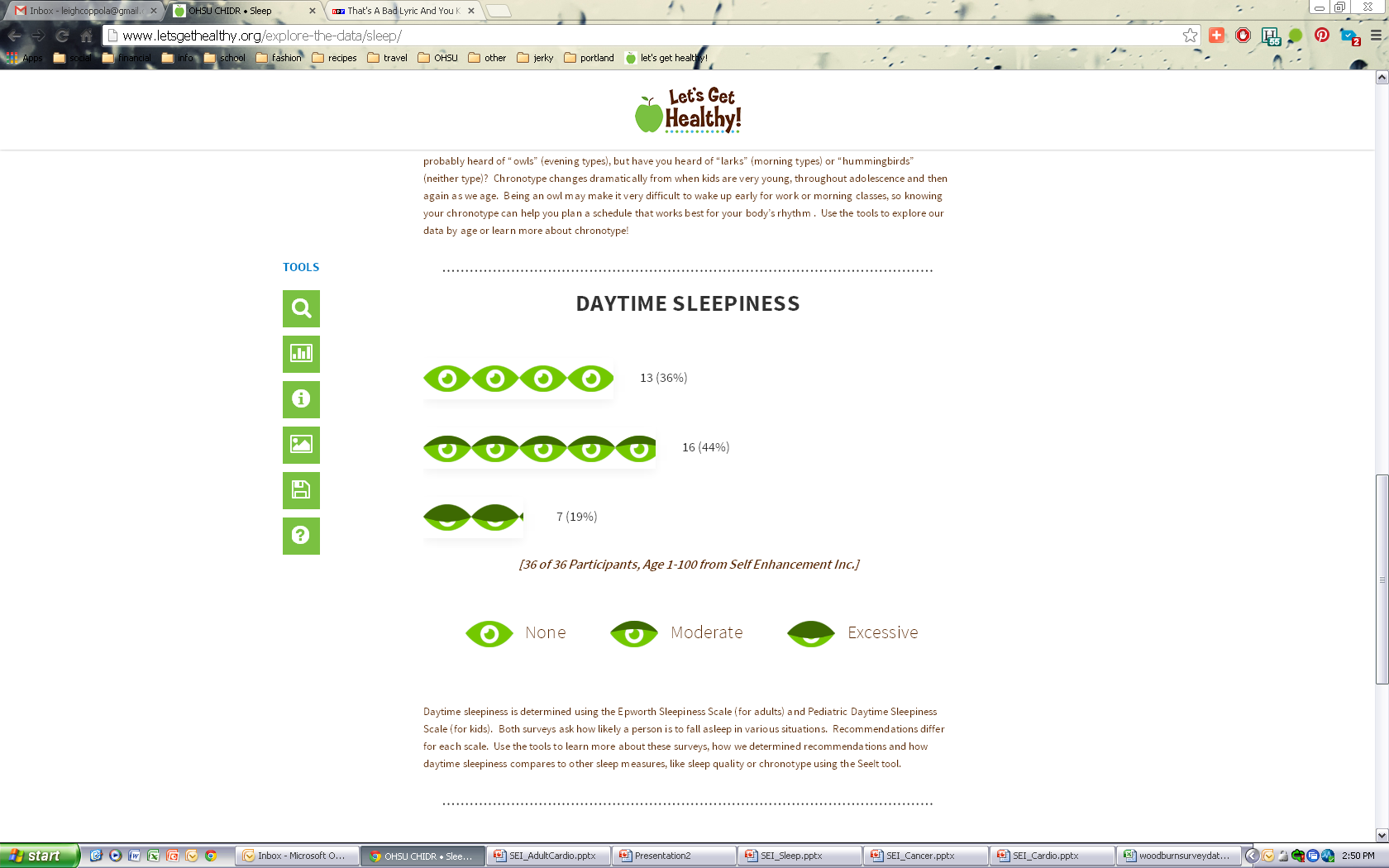 Teens need about 9.25 hours of sleep each night to function best (for some, 8.5 hours is enough.)
Did you know?
6:40 am
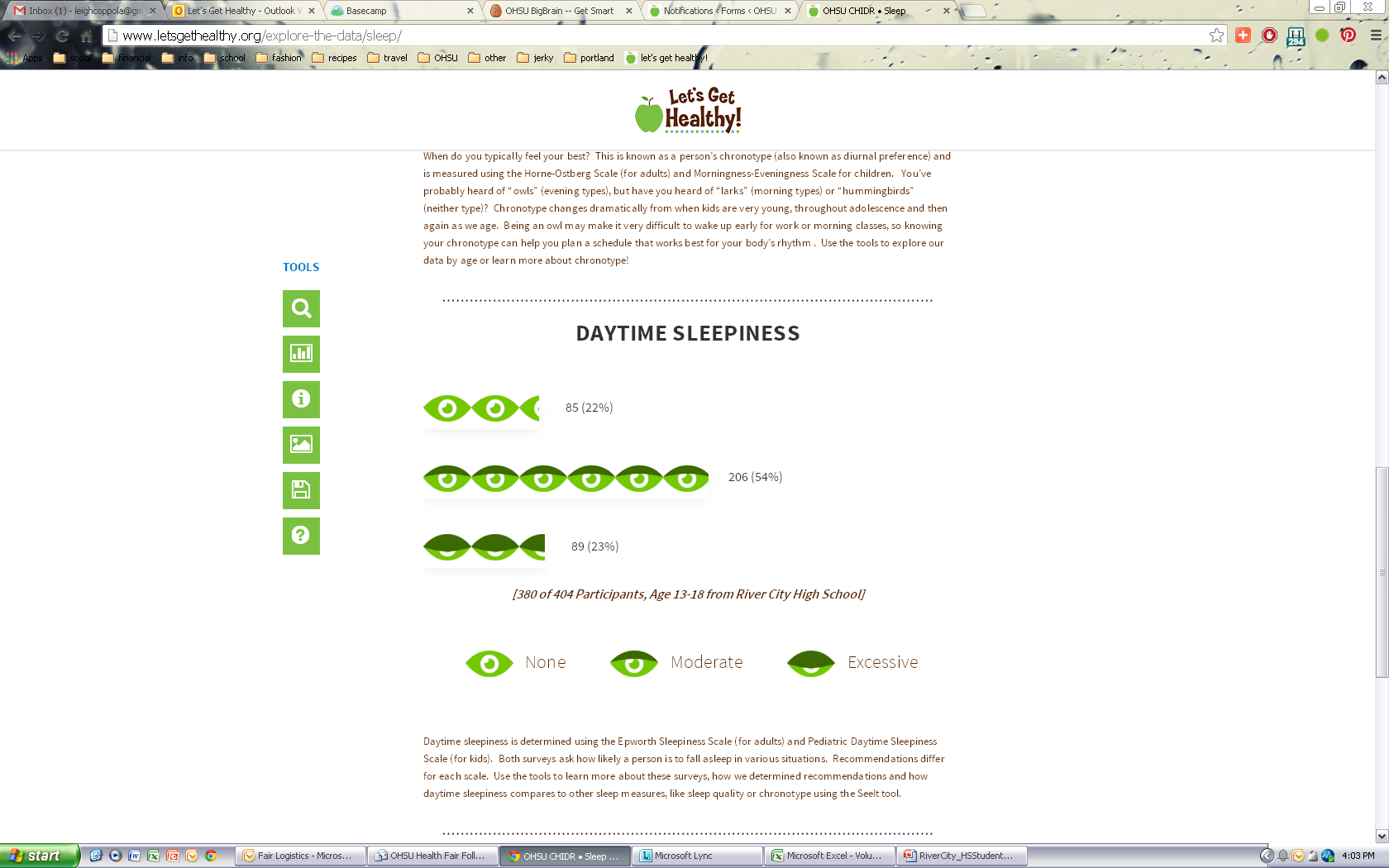 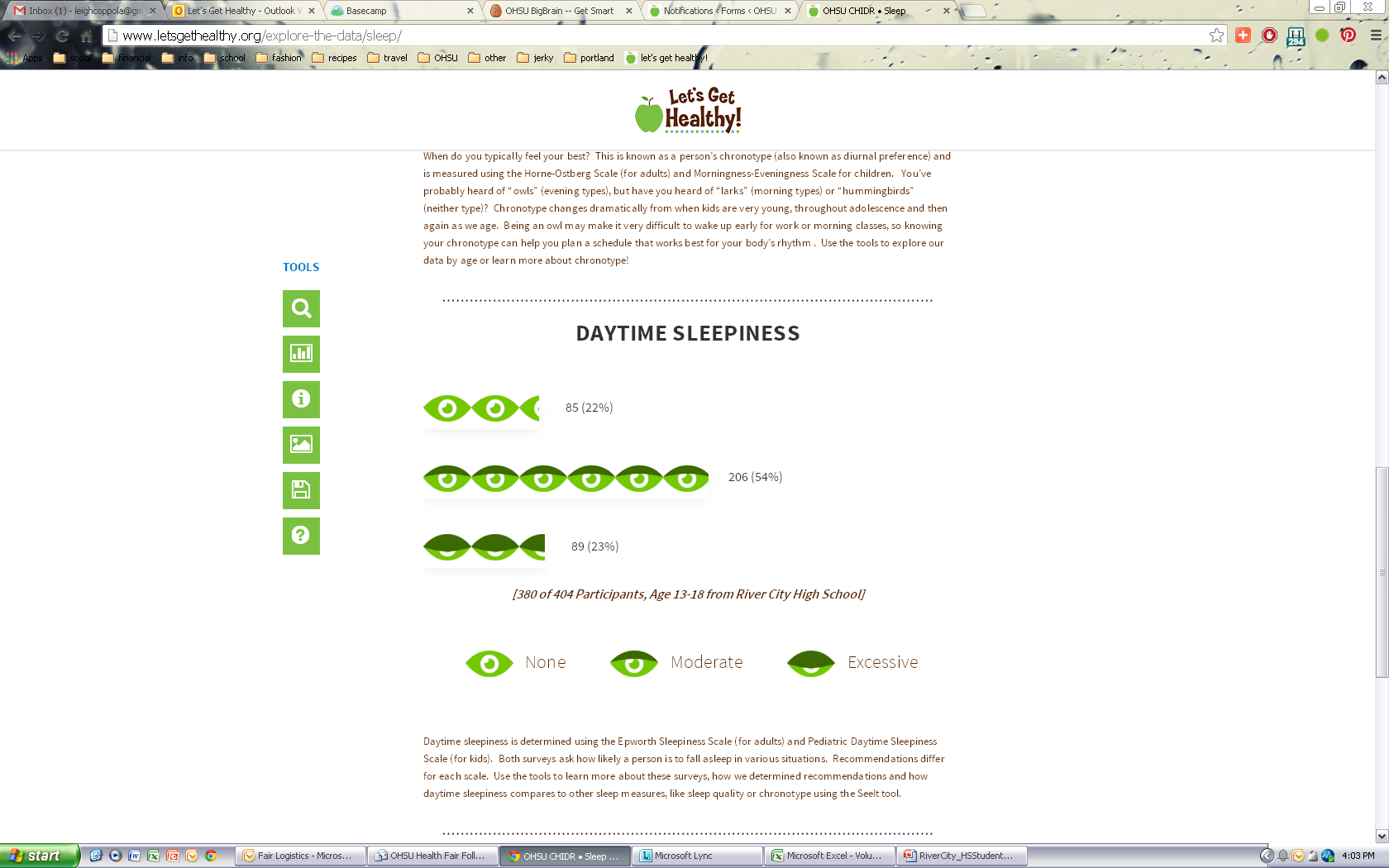 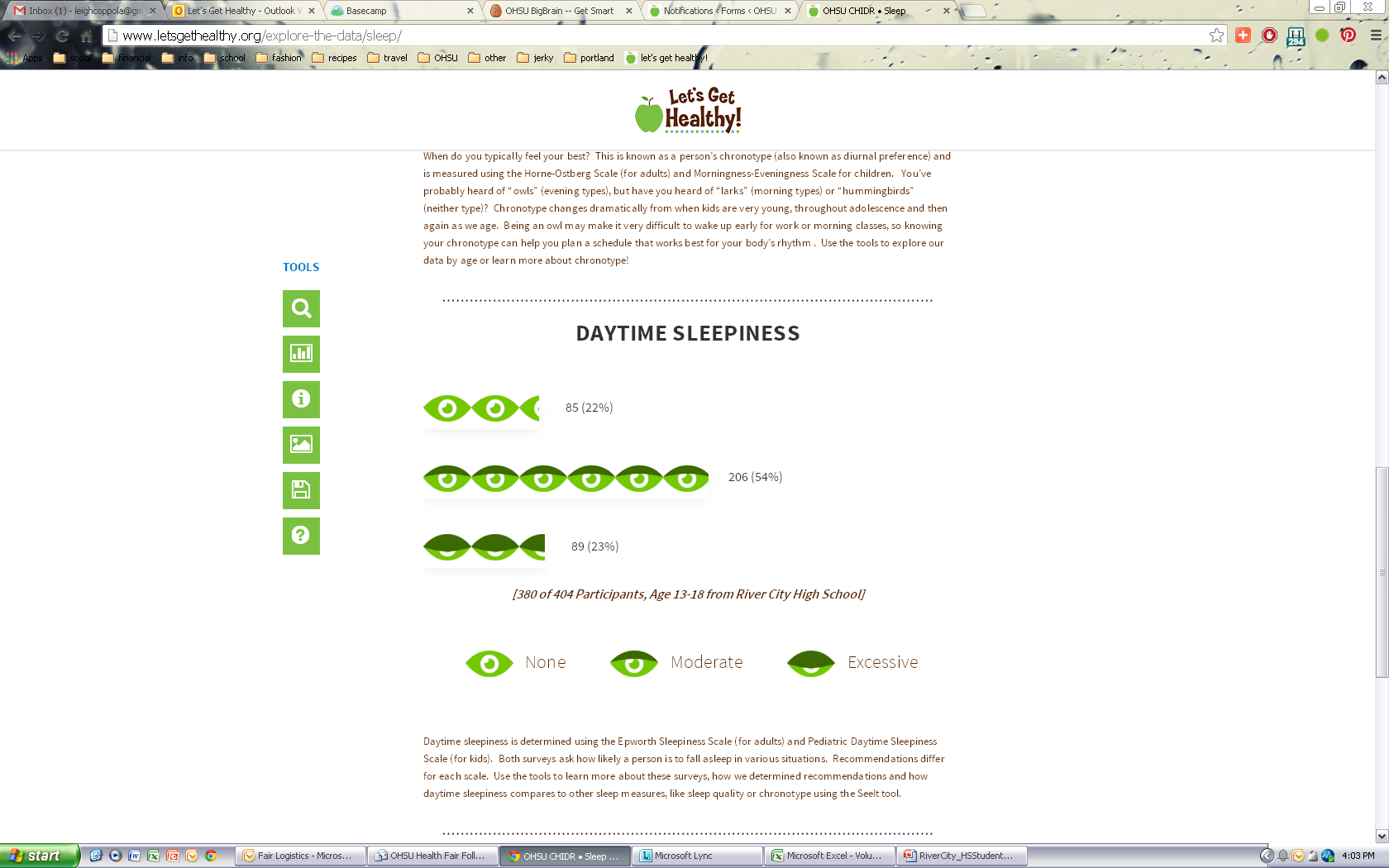 The average time SEI students wake up for school.
One out of five SEI students said they would rate their sleep quality “Fairly Bad” or “Very Bad”.
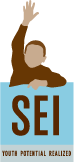 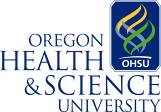 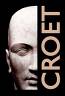 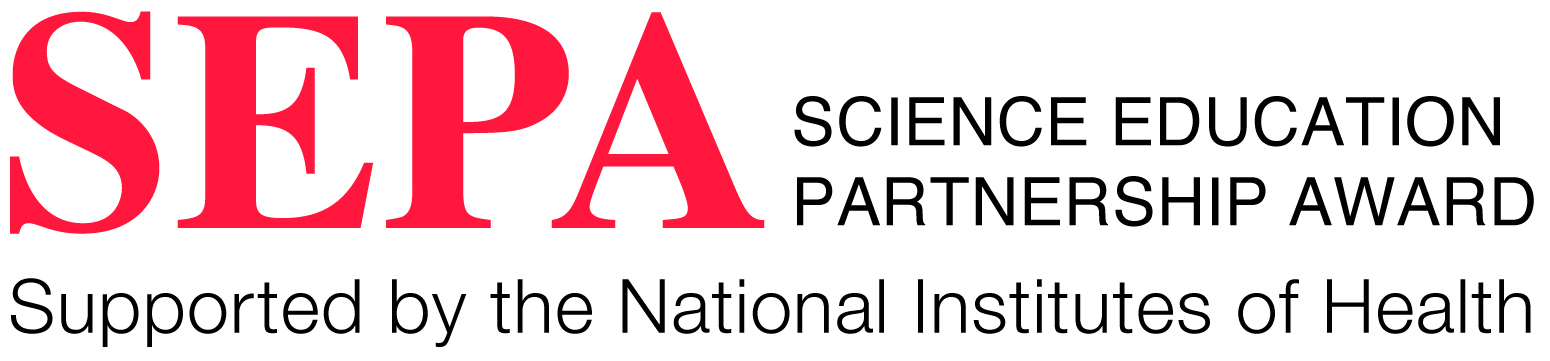 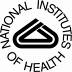 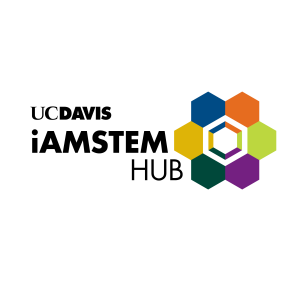 To see more results from your school and others, please visit: http://www.letsgethealthy.org